Γ9- My garden in the spring
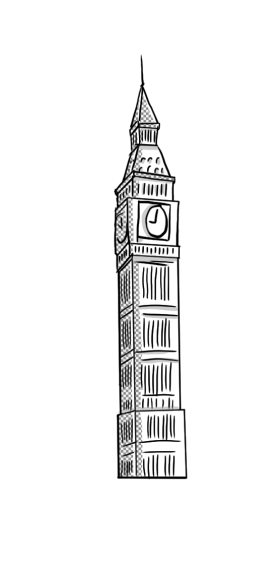 Όνομα Εκπαιδευτικού 
Σχολείο
English Language -
It’s sunny!
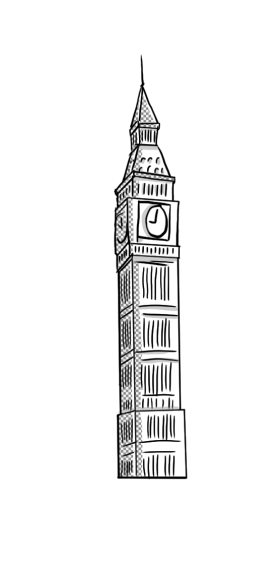 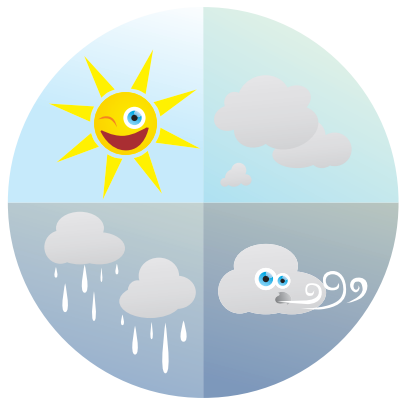 It’s cloudy
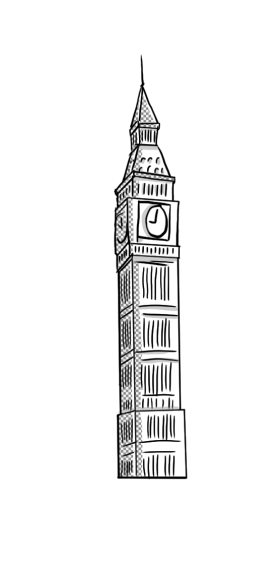 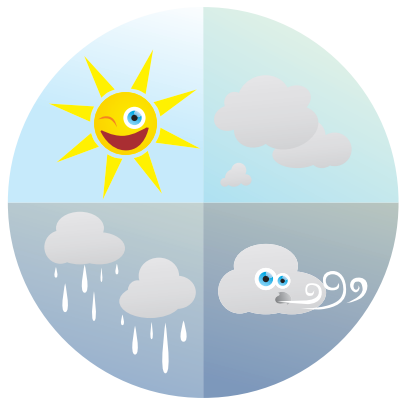 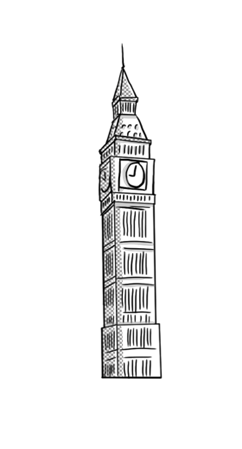 It’s raining
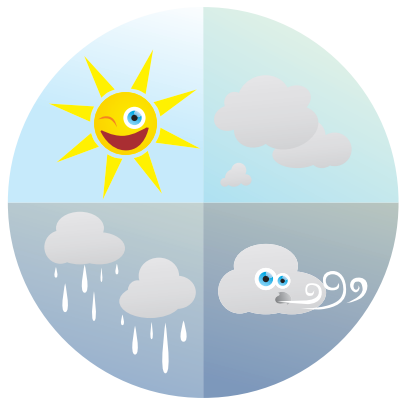 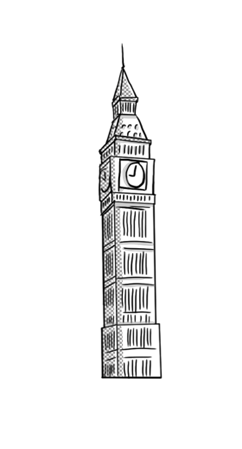 It’s windy!
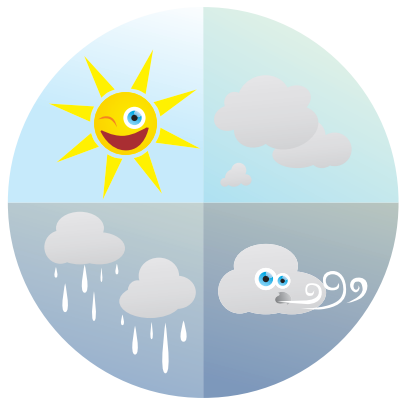 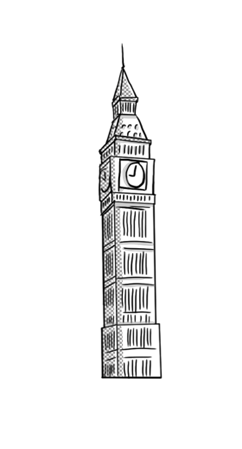 Listen! What can you hear?
https://www.youtube.com/watch?v=qz54e2LWonM
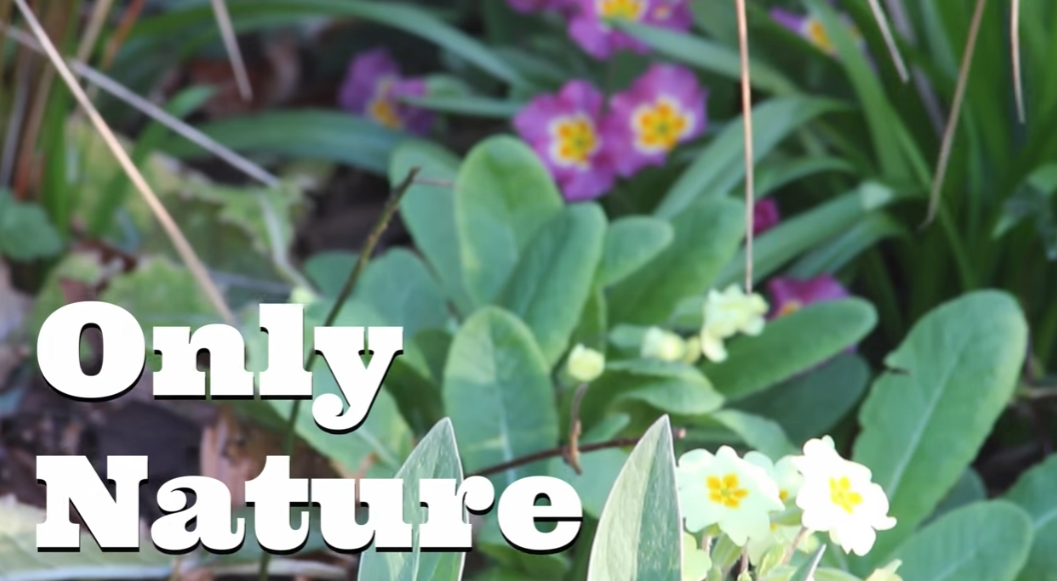 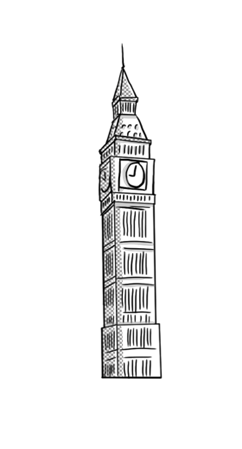 Look! What can you see?
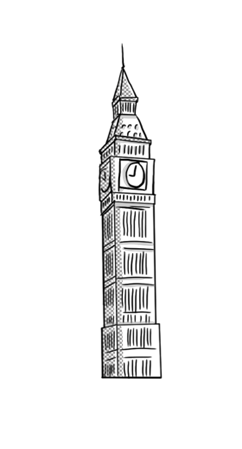 Winter
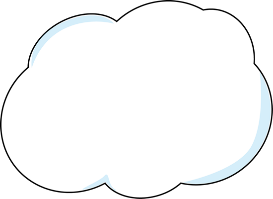 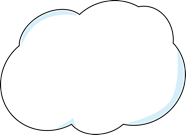 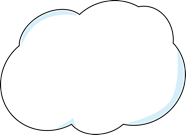 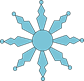 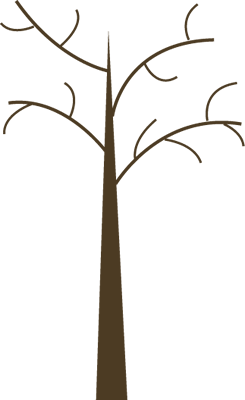 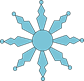 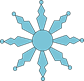 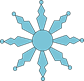 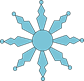 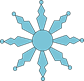 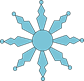 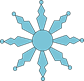 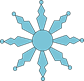 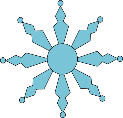 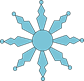 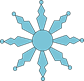 Spring
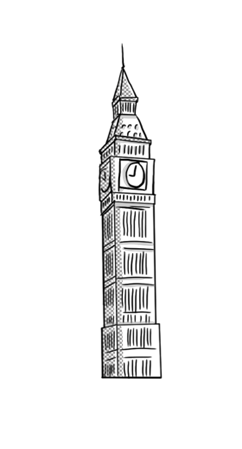 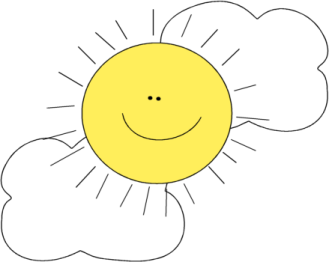 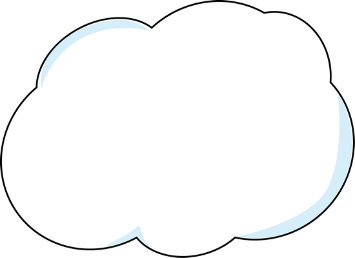 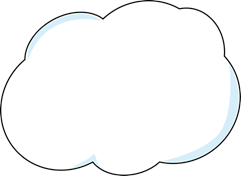 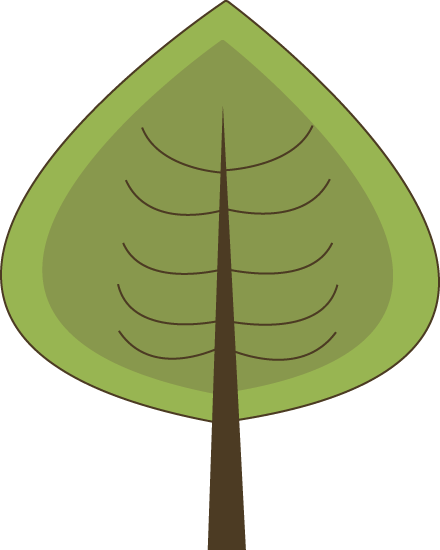 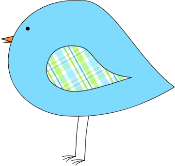 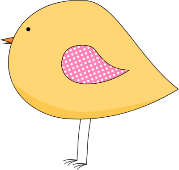 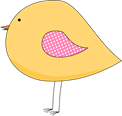 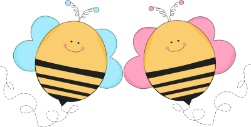 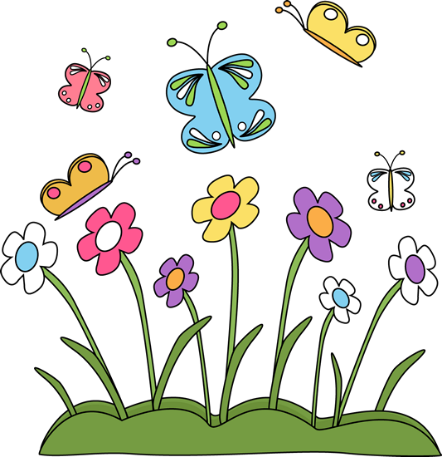 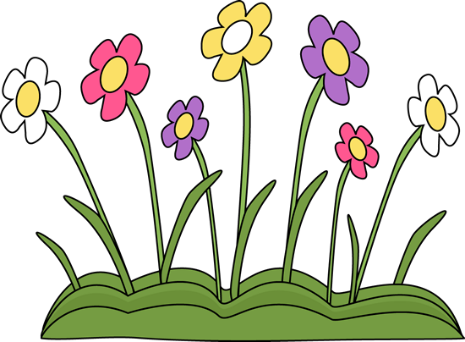 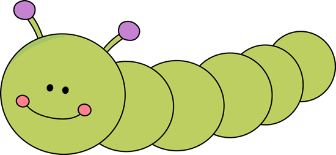 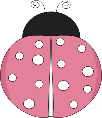 How’s the weather?
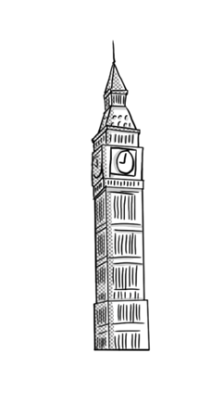 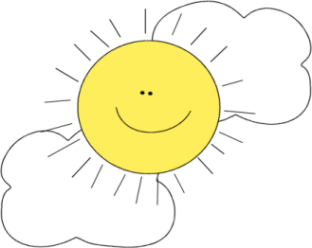 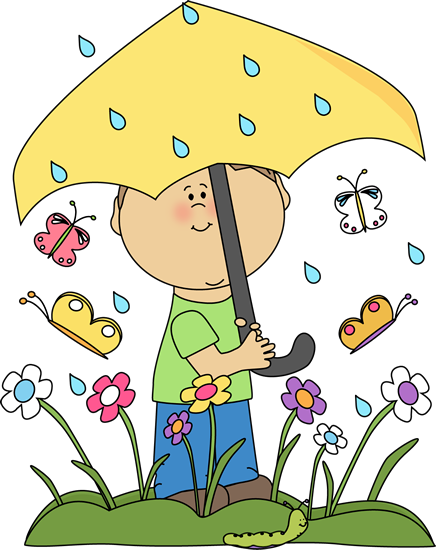 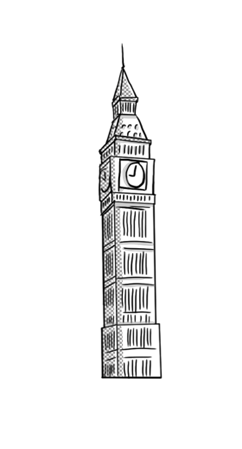 How’s the weather?
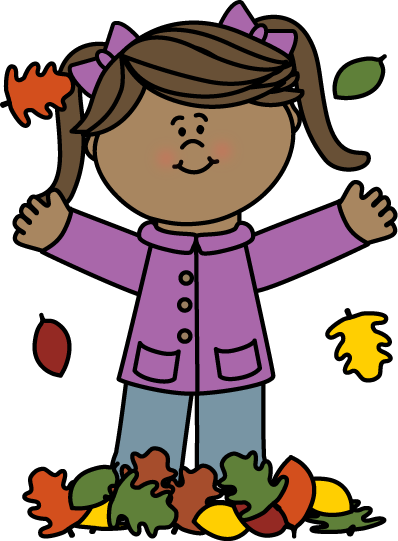 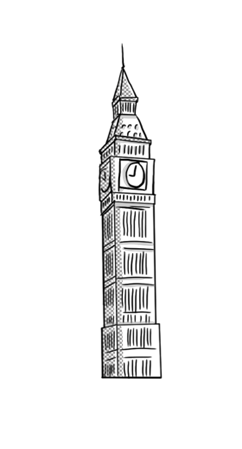 Look!
Look!
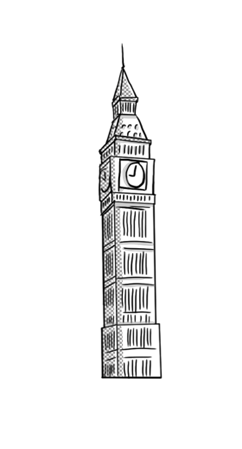 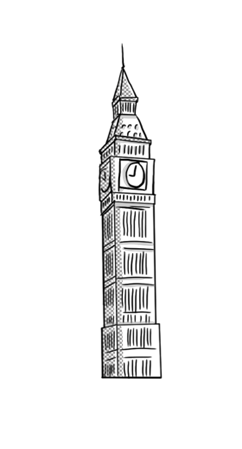 The Itsy Bitsy Spider
https://www.youtube.com/watch?v=1MXzCD8IAcE&t=70s
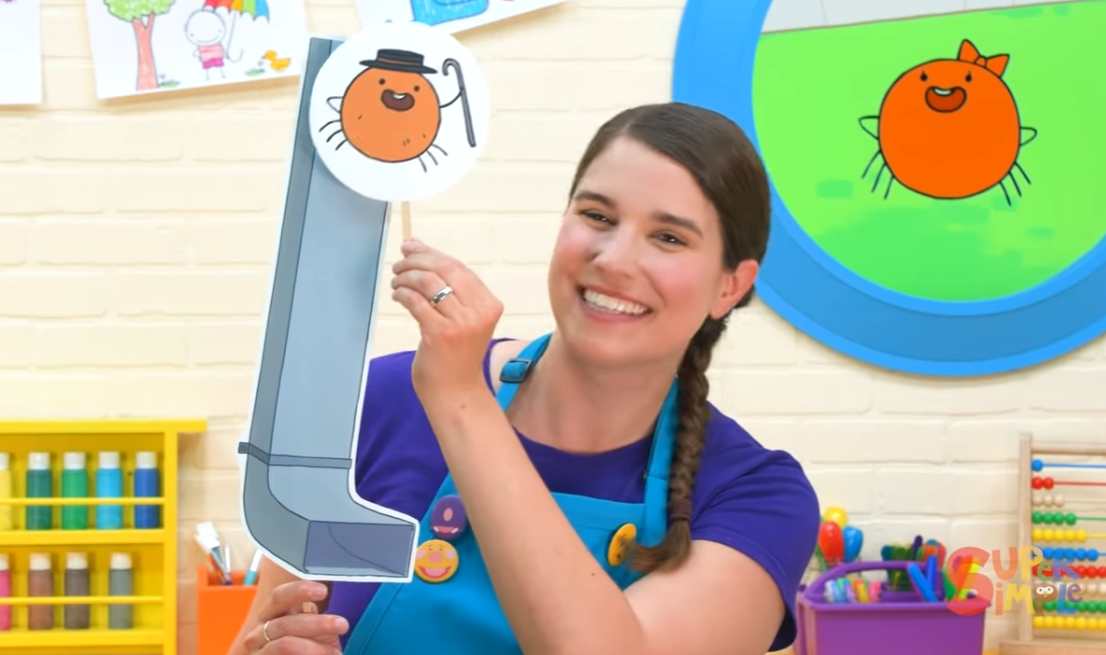 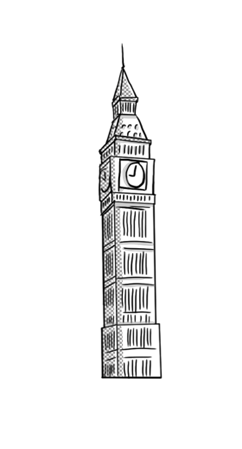 Spring
https://www.youtube.com/watch?v=J7lf8i6qhdM
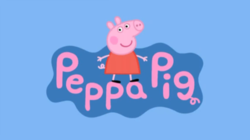 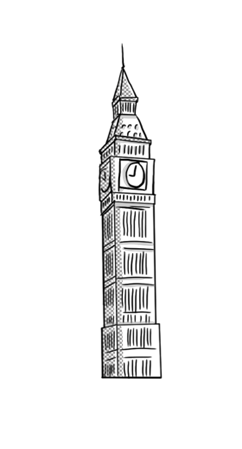 I love the mountains
https://www.youtube.com/watch?v=mmjbF3A30eQ
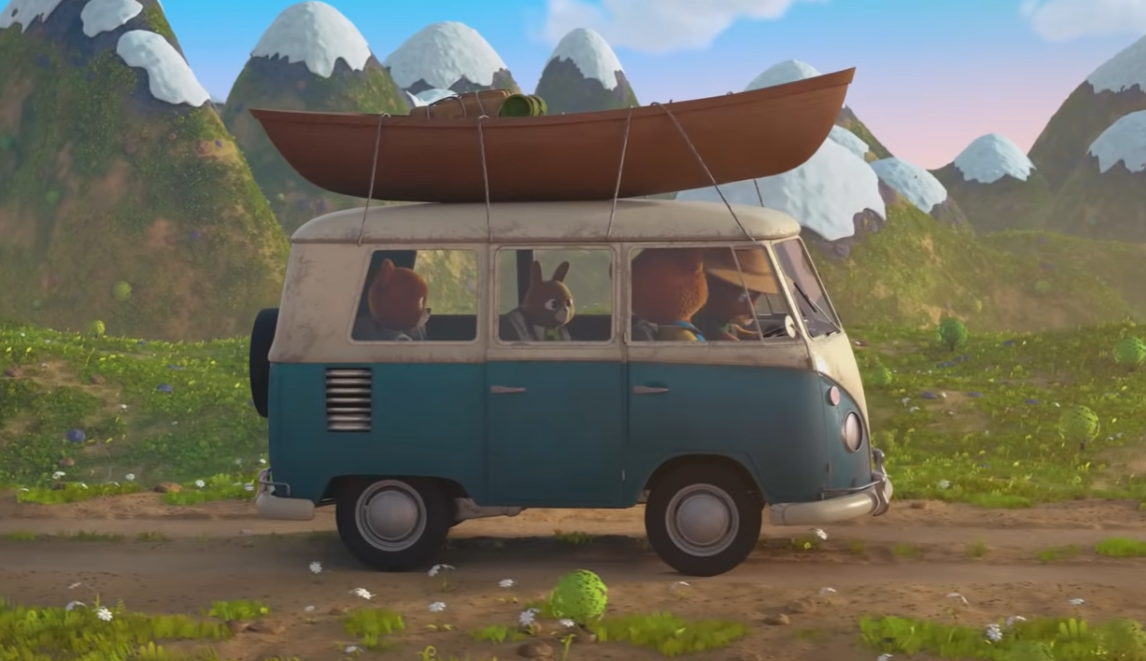 Color Me Spring Song
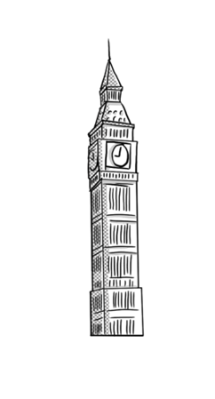 https://www.youtube.com/watch?v=-E5A_uZjhsw&t=14s
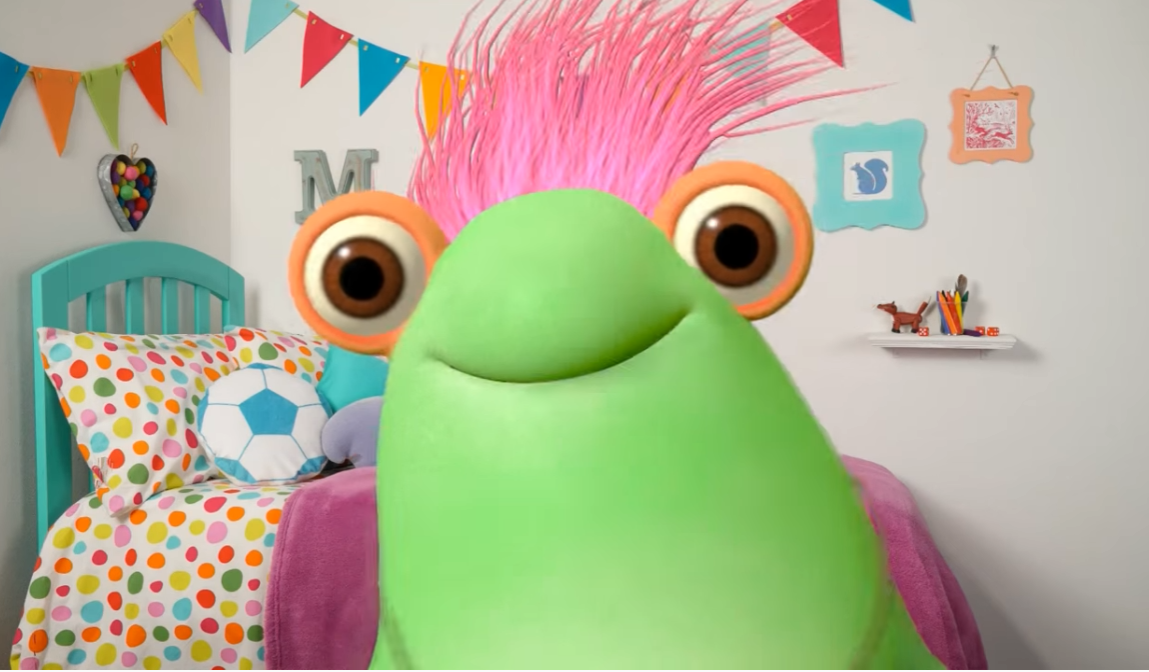 Mr. Sun, Sun, Mr. Golden Sun
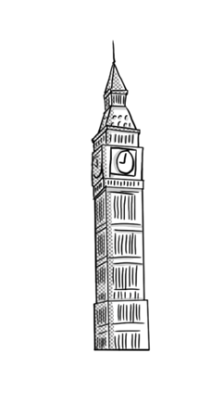 https://www.youtube.com/watch?v=hlzvrEfyL2Y
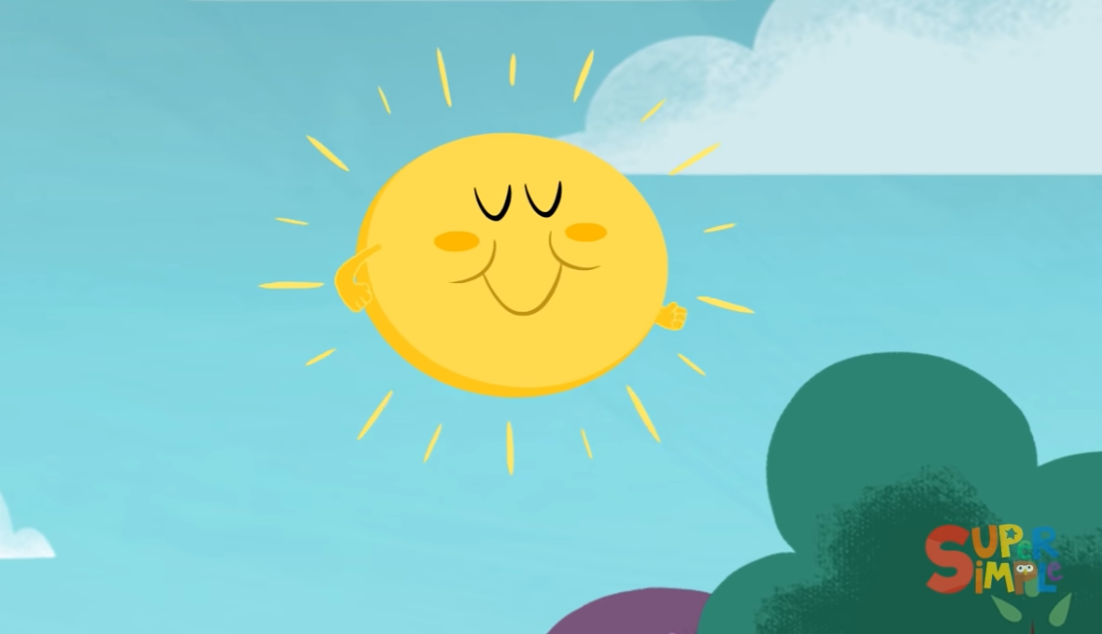 The Bees Go Buzzing
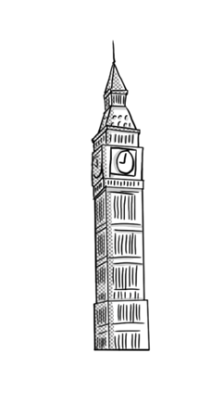 https://www.youtube.com/watch?v=bWUgZm_AE64
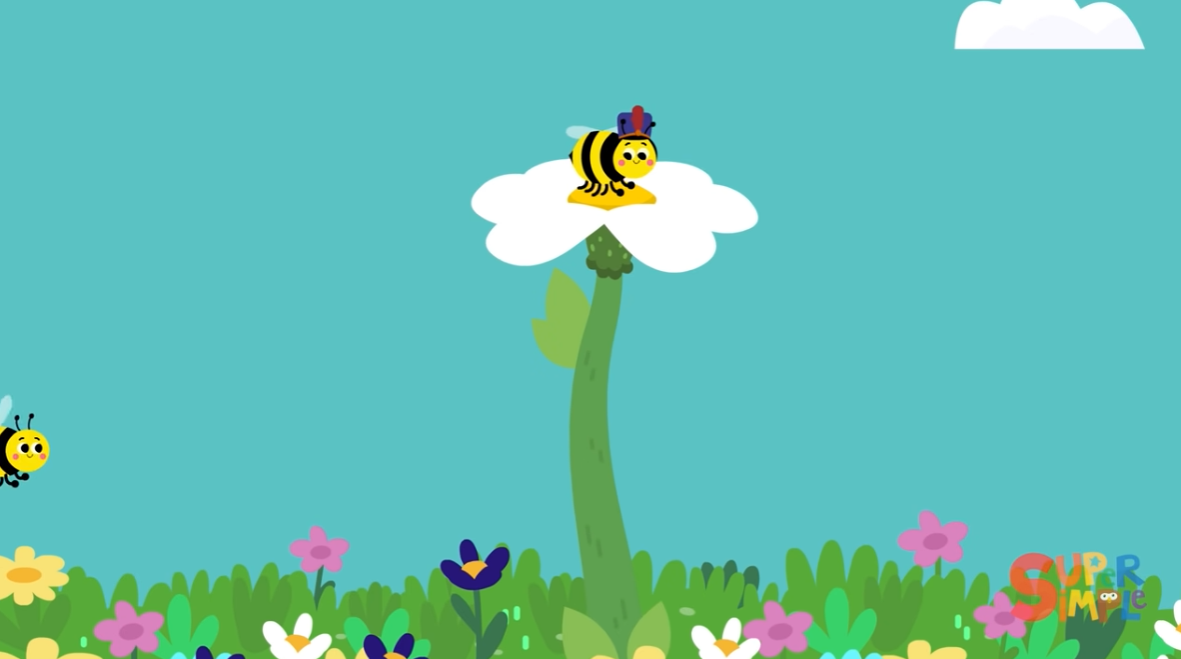 Here is the beehive
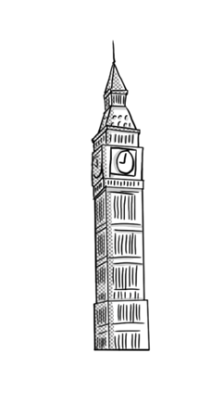 https://www.youtube.com/watch?v=V5Bs9xydba0
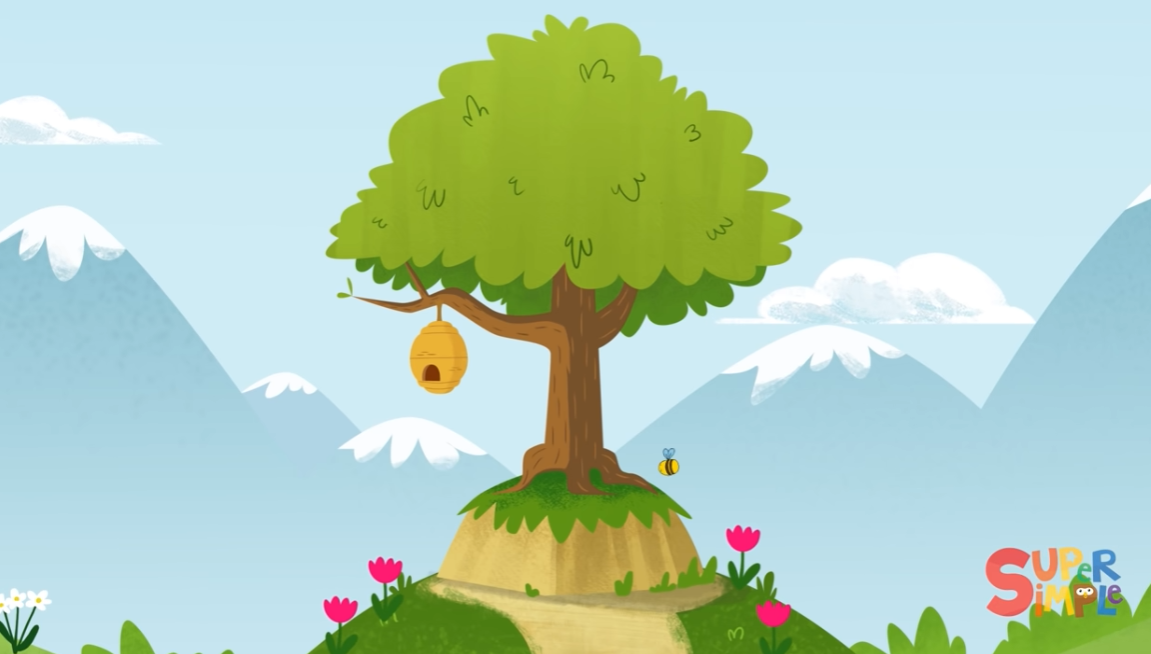